CHỦ ĐỀ 2
Làm quen với một số hình phẳng
BÀI 7: HÌNH VUÔNG, HÌNH TRÒN, HÌNH TAM GIÁC, HÌNH CHỮ NHẬT
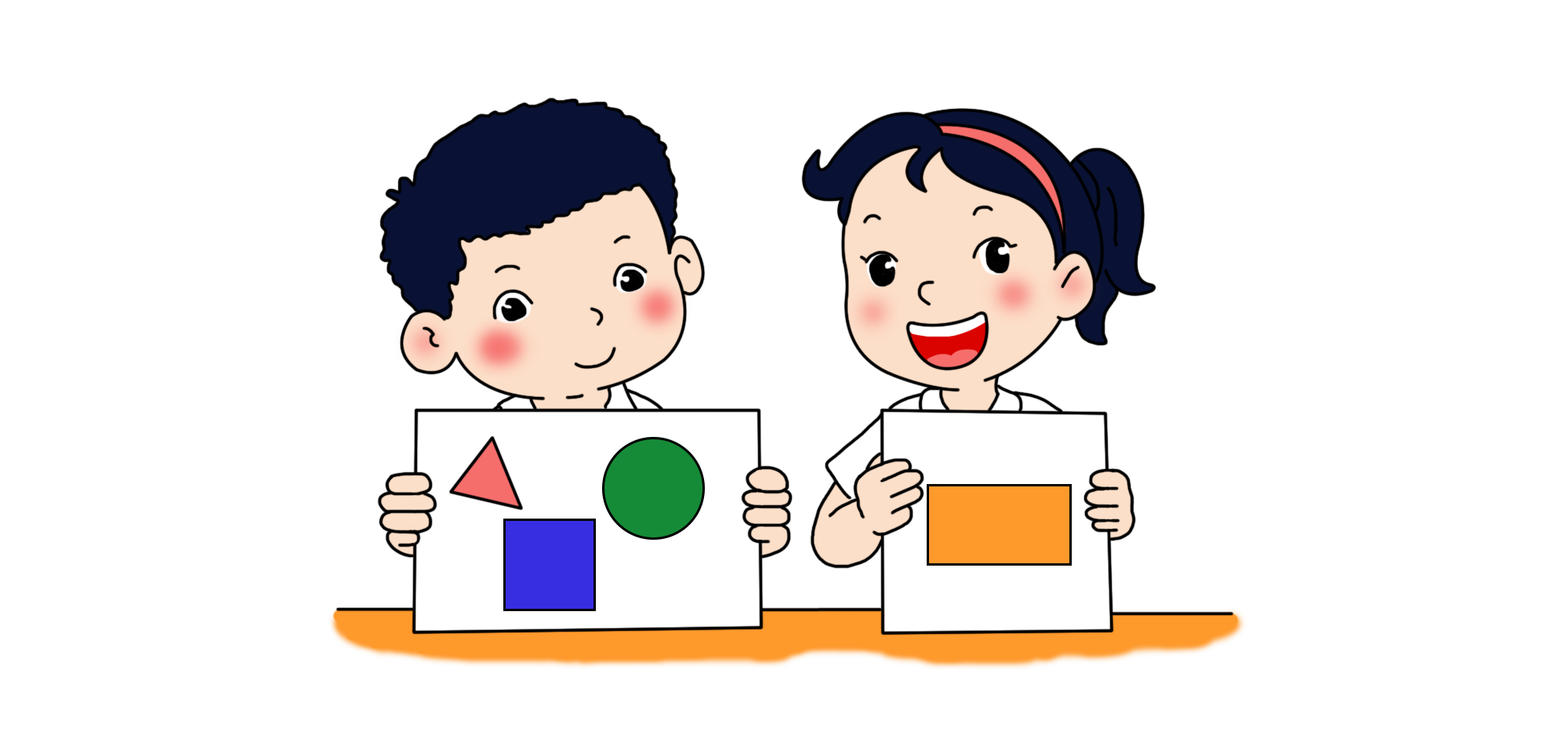 TIẾT 4
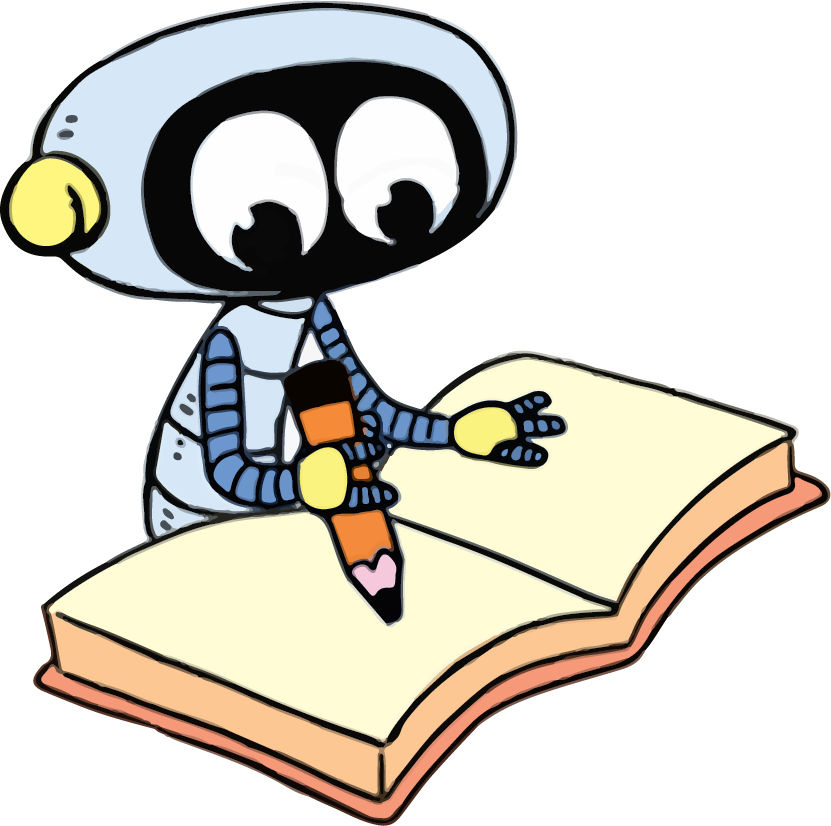 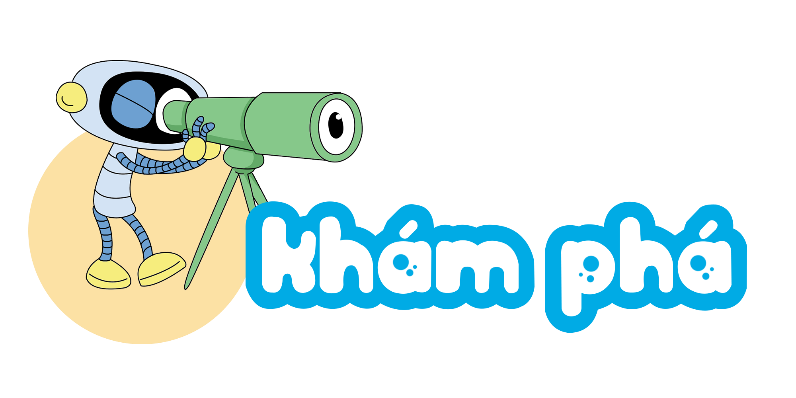 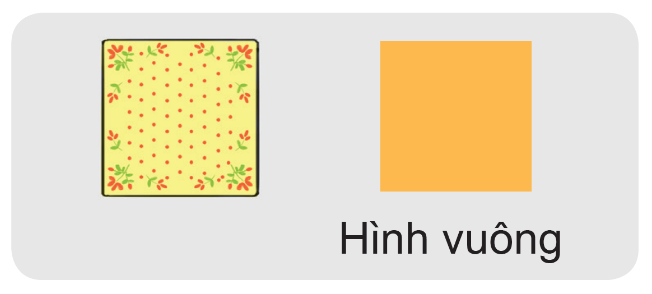 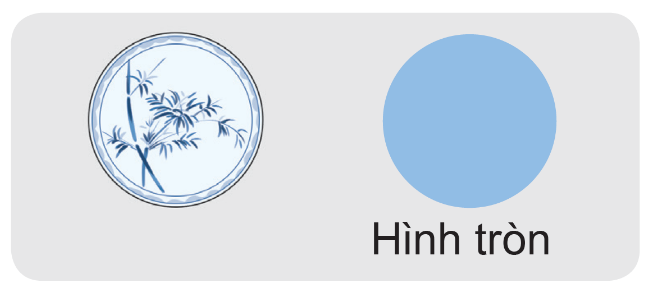 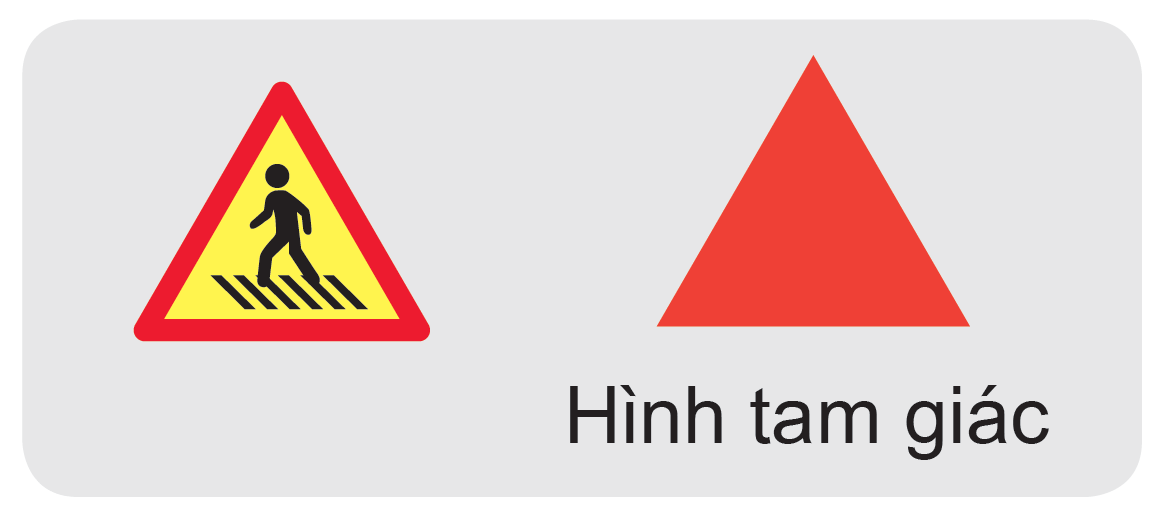 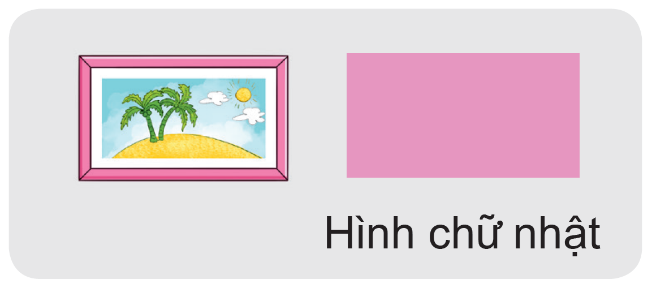 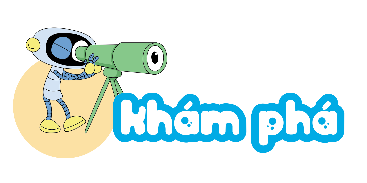 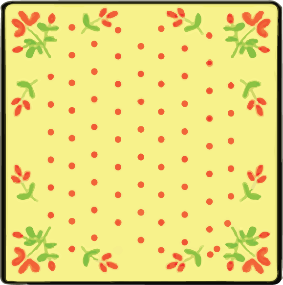 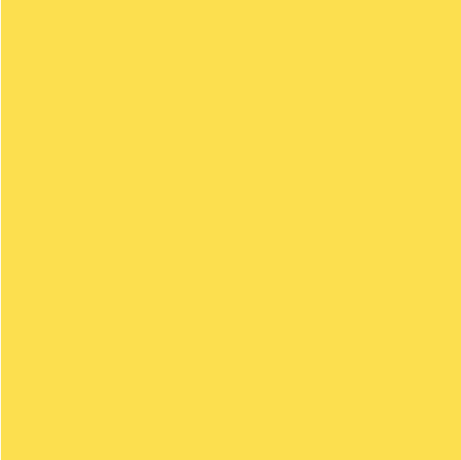 Hình vuông
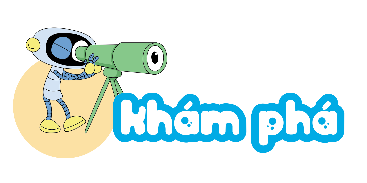 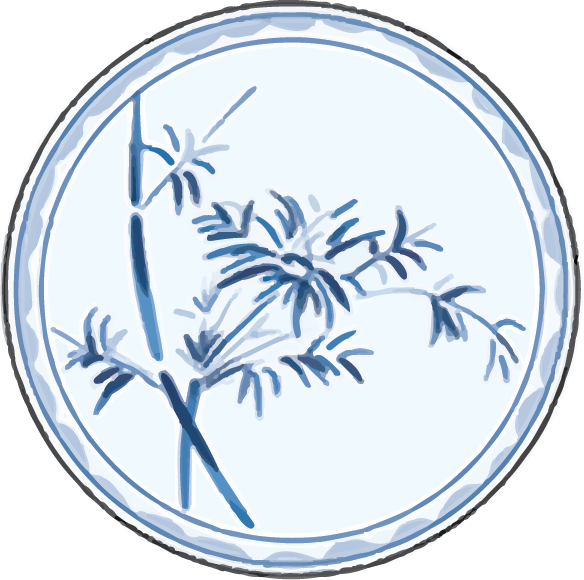 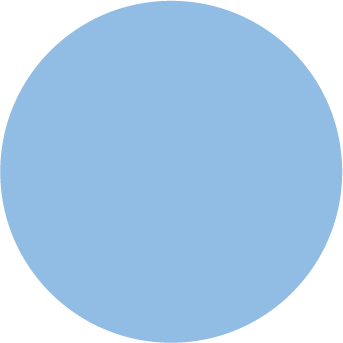 Hình tròn
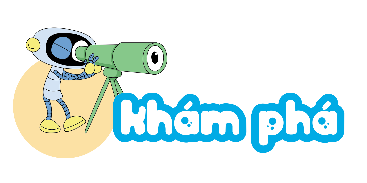 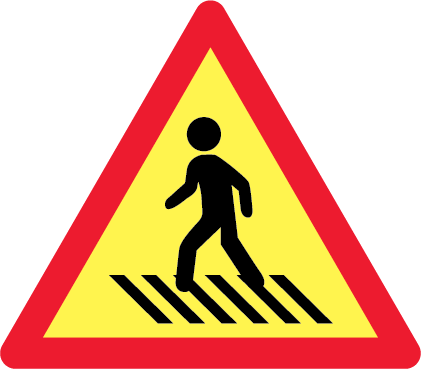 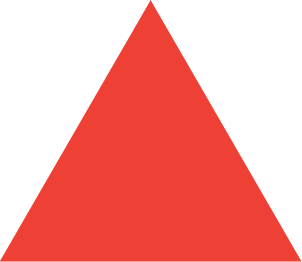 Hình tam giác
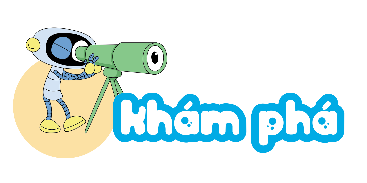 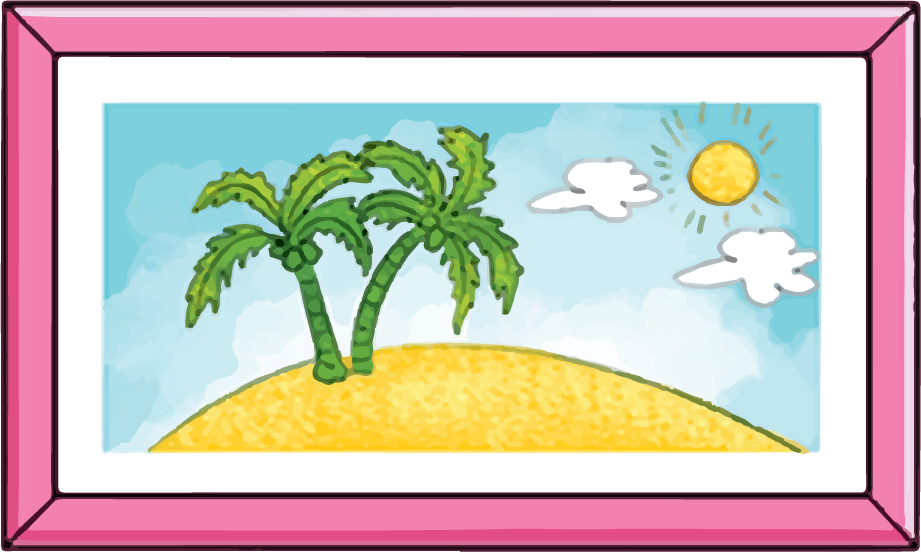 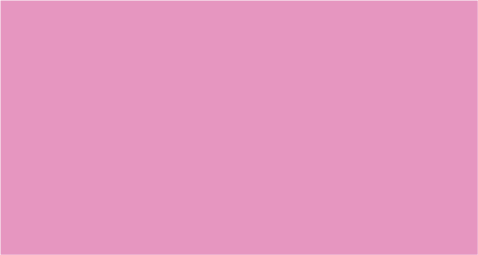 Hình chữ nhật
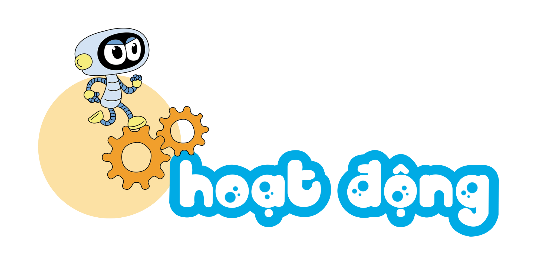 Mỗi đồ vật có dạng hình gì?
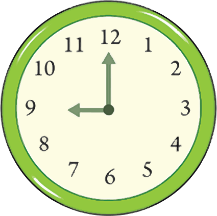 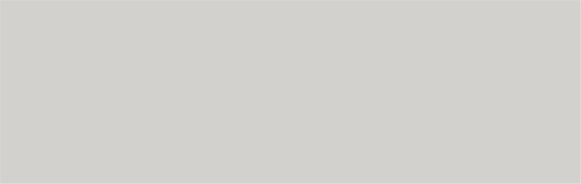 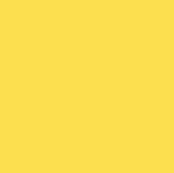 Hình vuông
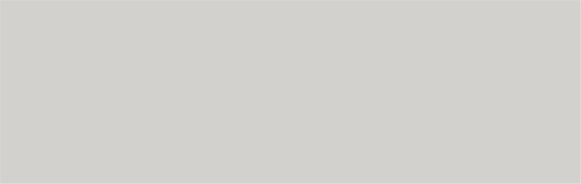 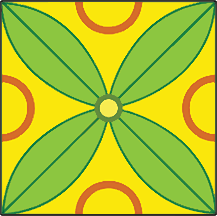 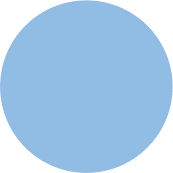 Hình tròn
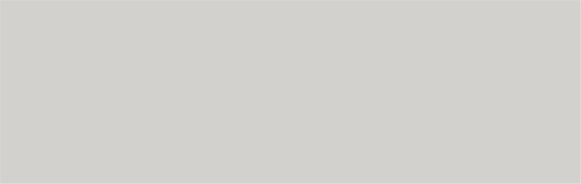 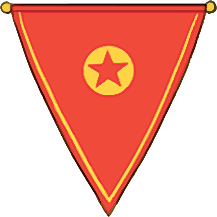 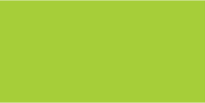 Hình chữ nhật
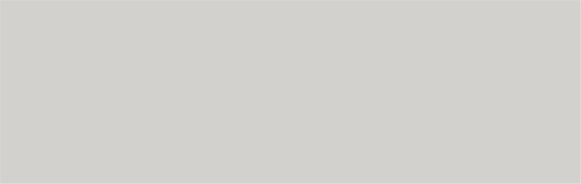 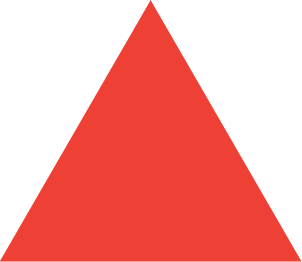 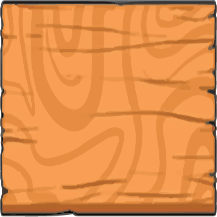 Hình tam giác
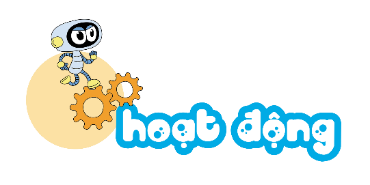 Những hình nào là hình tròn?
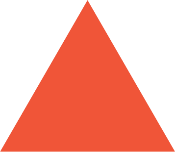 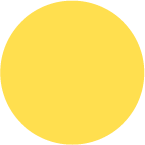 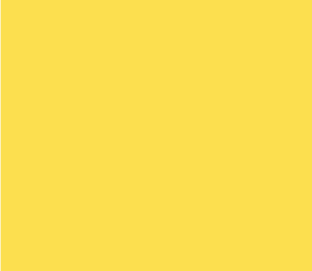 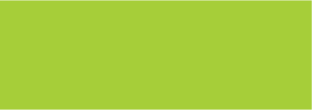 E
B
D
A
C
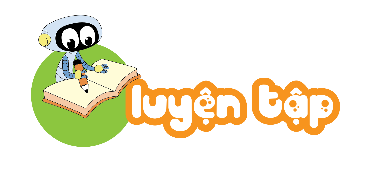 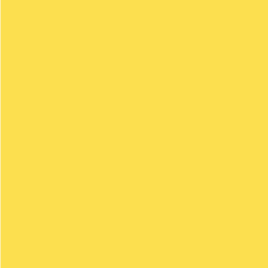 Có bao nhiêu hình:
4
?
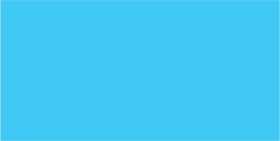 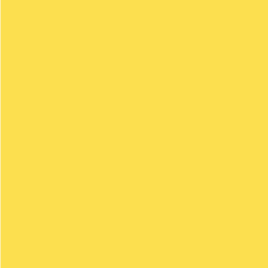 3
?
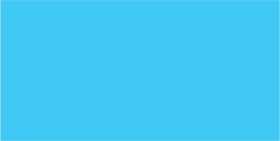 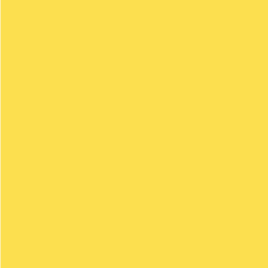 3
?
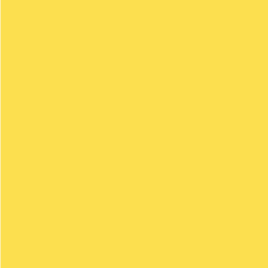 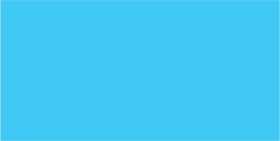 2
?
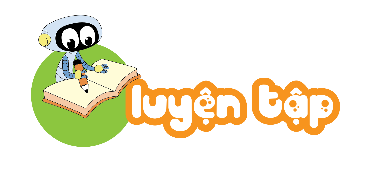 a)
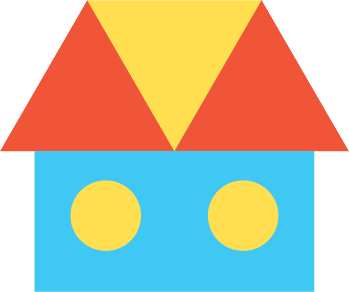 Có bao nhiêu hình vuông, hình tròn, hình tam giác, hình chữ nhật?
?
?
?
2
?
1
3
0
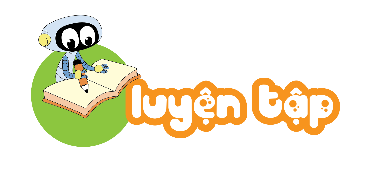 a)
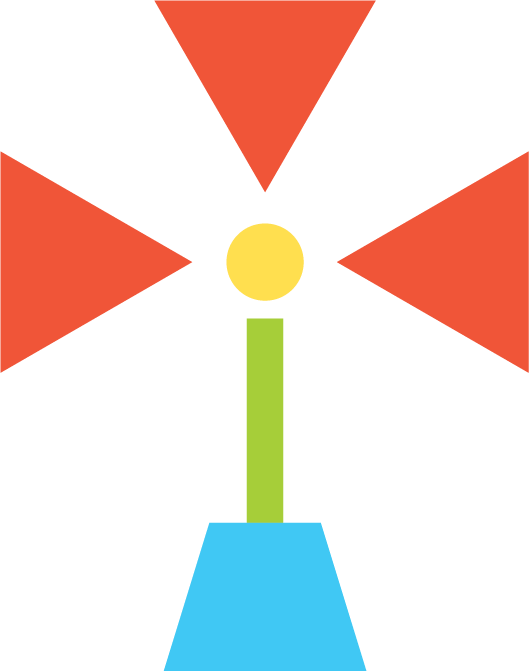 Có bao nhiêu hình vuông, hình tròn, hình tam giác, hình chữ nhật?
0
1
3
?
?
?
?
1
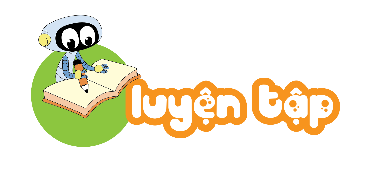 a)
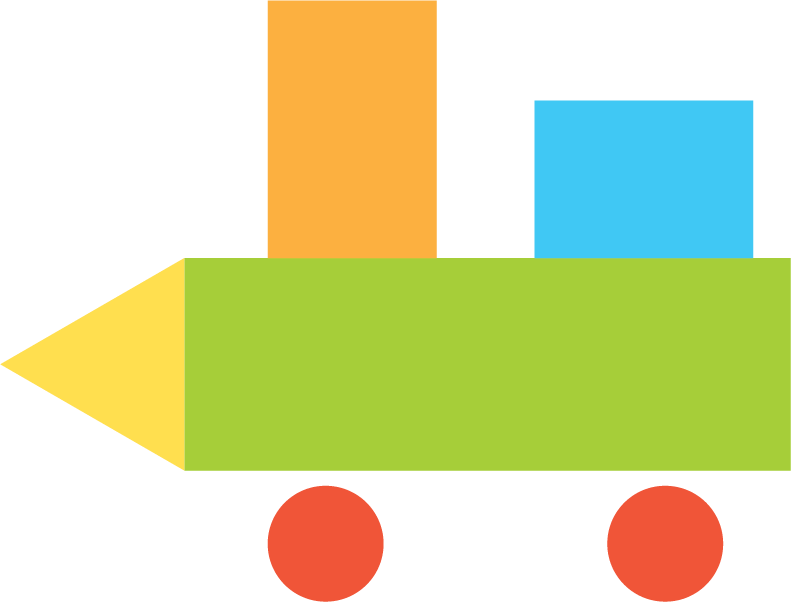 Có bao nhiêu hình vuông, hình tròn, hình tam giác, hình chữ nhật?
?
?
?
2
?
3
1
1
Củng cố bài học
Hương Thảo: tranthao121004@gmail.com